Maavalitsuste reformMihhail Korb2. mai 2017
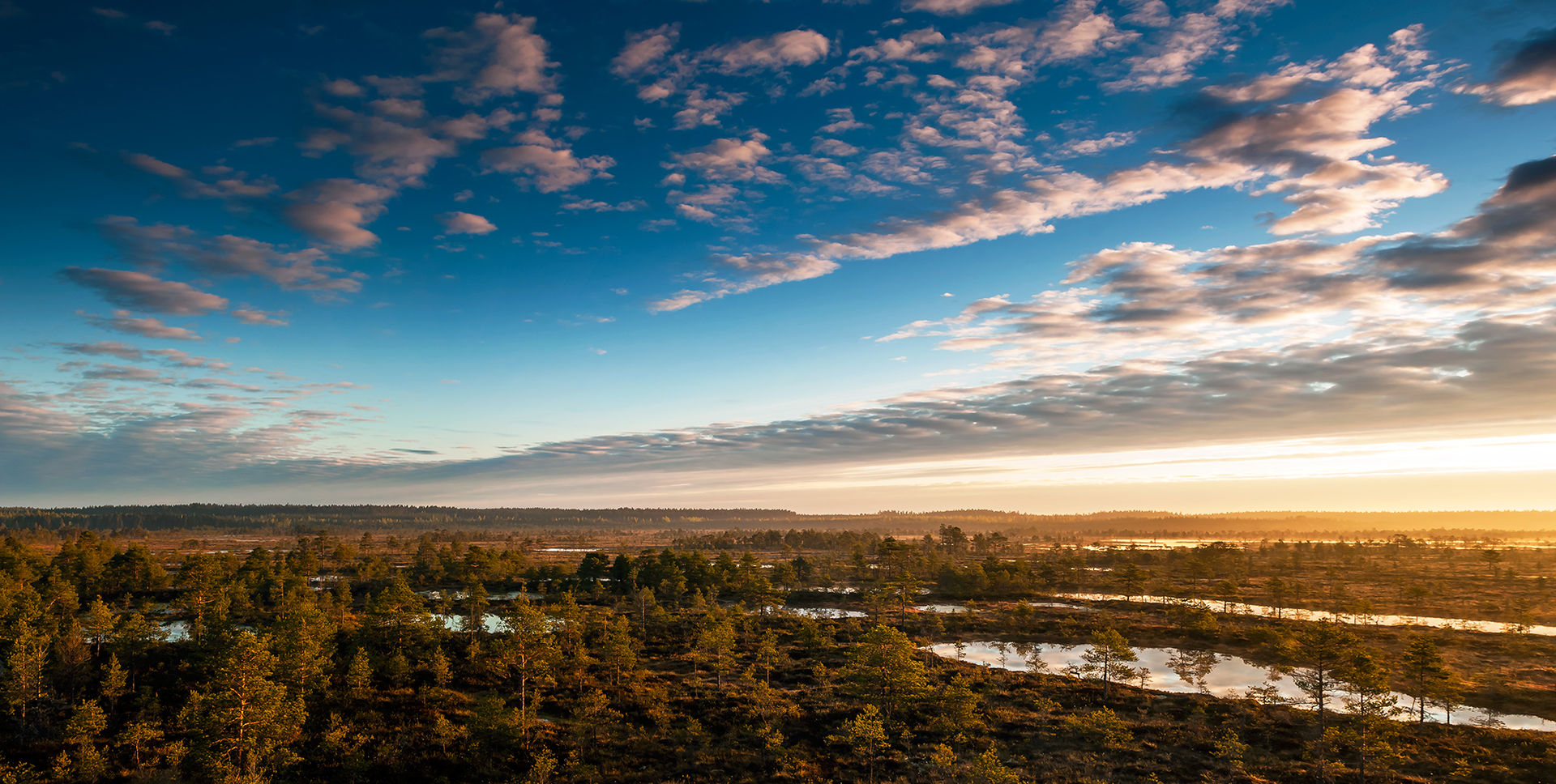 Maavalitsuste tegevuse lõpetamisest tulenev Vabariigi Valitsuse seaduse ja teiste seaduste muutmise seadus (432 SE)
Eelnõuga tehakse muudatused 59-s seaduses. 
Eelnõu koosneb 11-st peatükist:
1. Peatükk – Maavalitsuste üldise tegevusega seotud seadused
2. Peatükk – Haridusvaldkonna seadused
3. Peatükk – Keskkonna ja maareformi valdkonna seadused
4. Peatükk – Kultuuri- ja spordivaldkonna seadused
5. Peatükk – Omandireformi valdkonna seadused
6. Peatükk – Planeeringute valdkonna seadused
7. Peatükk – Maaeluvaldkonna seadused
8. Peatükk – Rahvastikutoimingute valdkonna seadused
9. Peatükk – Sotsiaalvaldkonna seadused
10. Peatükk – Maakondlike valimiste korraldamise seadused
11. Peatükk – Jõustumissätted
Kohaliku omavalitsuse korralduse seaduse ja teiste haldusreformi elluviimisega seotud seaduste muutmise seadus (433 SE)
Eelnõuga tehakse muudatused 11-s seaduses. 
Eelnõuga tehakse järgmised haldusreformi eesmärgi saavutamist toetavad haldusreformi kontseptsioonist tulenevad muudatused KOVide täidetavates ülesannetes:
täiendatakse kehtivat KOKS regulatsiooni KOV ühisameti kui valla- või linnavalitsuse struktuuriüksuse (ametiasutuse) moodustamise ning talle ülesannete üleandmist võimaldavate sätetega;
antakse KOKSis maakonna arendustegevuse ülesanne KOVidele ühiselt täitmiseks;
antakse ÜTS muudatusega piirkondliku ühistranspordi korraldamine maavalitsustelt üle Maanteeametile. Maakonnaliinide korraldamise ülesanne antakse maavalitsustelt halduslepingu alusel hiljemalt 1. jaanuariks 2018 üle maavalitsuste ja kohaliku omavalitsuse üksuste poolt asutatud piirkondlikele ühistranspordikeskustele.
Maavalitsuste ülesanded KOV tasandile
rahvastikutoimingud (maakonnakeskuse KOV)
ühistranspordi korraldamine läbi ÜTK-de (KOV)
maakonna arendustegevus: maakonna arengustrateegia koostamine, väliskoostöö, arendusprojektid jm (KOV-id ühiselt)
tervisedendus ja maakonna turvalisuse alase koostöö koordineerimine (KOV-id ühiselt)
kultuurivaldkonna ülesanded (KOV-id ühiselt)
saarevahi töö (KOV)
valimiste korraldamine (KOV)
asendushoolduse korraldamise lepingute sõlmimine (KOV)
Maavalitsuste ülesanded ministeeriumidele/ametitele
õppeasutuste järelevalve (HTM)
hariduskorralduslikud ülesanded (HTM ja SA Innove)
sotsiaalvaldkonna tegevuslubade väljastamine, järelevalve, statistika kogumine (SKA)
maareform, maatoimingud (Maa-amet)
noorsootöö analüüsid, programmid ja toetuste eraldamine (HTM ja ENTK)
rahvastikutoimingute järelevalve ja eksamid (SiM)
raamatukogude järelevalve (KuM) 
valimiste korraldamine (Riigi valimisteenistus)
KOV haldusaktide järelevalve (JuM)
planeeringute koostamine ja KOV planeeringute järelevalve (RaM)
regionaalarengu programmide koordineerimine (RaM)
KOV-ide nõustamine (RaM)
KOV ühinemised, asutusüksuste piiride muutmised (RaM)
omandireformi ülesanded (RaM)
maa hüpoteegipidaja ülesanded (RaM)
Maavalitsuste baaseelarve esialgne hinnanguline jaotus
Aitäh!